Month day, year
Your Name
Class Name
OSIG-Musculoskeletal Research Committee*PLEASE SIGN IN, TAKE A SHEET, & EAT UP*
Hunter Starring
L3 Chairman
5.9.18
Committee Includes
Faculty Leader = Dr. Vinod Dasa (vdasa@lsuhsc.edu) 
Faculty Leader = Dr. Robert Zura (rzura@lsuhsc.edu) 
Committee Director = Ms. Cara Rowe (cjoh26@lsuhsc.edu)  
Statistician = Dr. Claudia Leonardi (cleon1@lsuhsc.edu)
Writing Director = Dr. Amy Bronstone (amy@abmedcom.com)
Committee Chair = Hunter Starring (L3) (hstarr@lsushc.edu) 
Senior Advisor = Stuart Schexnayder (L4)(ssche2@lsuhsc.edu)
Chair Elect = Jacob Neary (L2)(jnear1@lsuhsc.edu)
Committee Meetings will be held quarterly
Q1 -  Aug. – Oct. 
Q2 -  Nov. – Jan. 
Q3 -  Feb. – Apr.
Q4 -  May – July
Goals for Today
REACHnet Introduction by Beth Nauman, PhD
Q&A with Newly Matched L4s
Introduce New Officers
Topic Talk: REACHnetBeth Nauman, MPH, PhDDirector, Health Services ResearchLouisiana Public Health Institute
Q&A from the newly matched L4s:
Stuart Schexnayder
John Mitchell
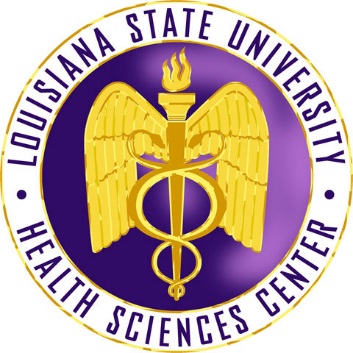 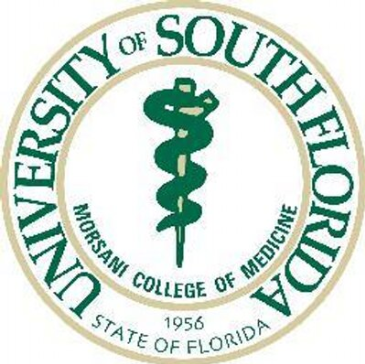 Welcome Your New Officers:
Chairman = Jacob Neary (jnear1@lsuhsc.edu)

Chair Elect = Harel “Harry” Schwartzberg (hschw1@lsuhsc.edu) 

Senior Advisor = Hunter Starring (hstarr@lsushc.edu)
Upcoming Abstract Deadlines
American Academy of Orthopedic Surgeons (AAOS)
Deadline June 1st in Las Vegas on March 12-16, 2019
All orthopedic topics are encouraged to apply

American Academy of Hip and Knee Surgery (AAHKS)
Deadline June 1st  in Dallas on November 1-4, 2018
Hip and Knee topics only
Questions & Discussion